2035 Comprehensive Plan 
Policy 5.35 Inclusionary housing

Use inclusionary zoning and other regulatory tools to effectively link the production of affordable housing to the production of market-rate housing. Work to remove regulatory barriers that prevent the use of such tools.
Matthew Tschabold Policy and Planning Manager 
Cassie Graves Development Incentives & Inclusionary Housing Program Coordinator
July 14, 2021
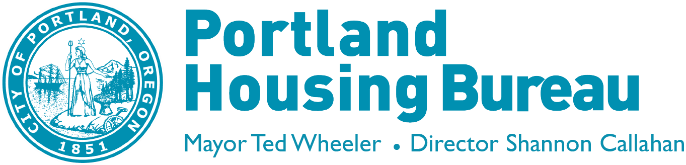 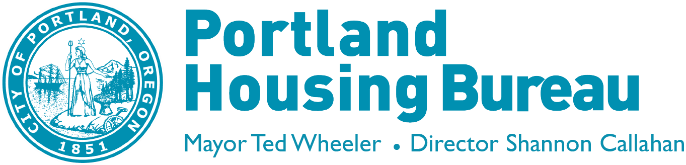 Portland’s Inclusionary Housing Units
Projected Minimum:

Confirmed 60% AMI Units:
Confirmed 80% AMI Units:
1,187 units

784 units
403 units
- 2 -
City of Portland, Portland Housing Bureau, April 2021
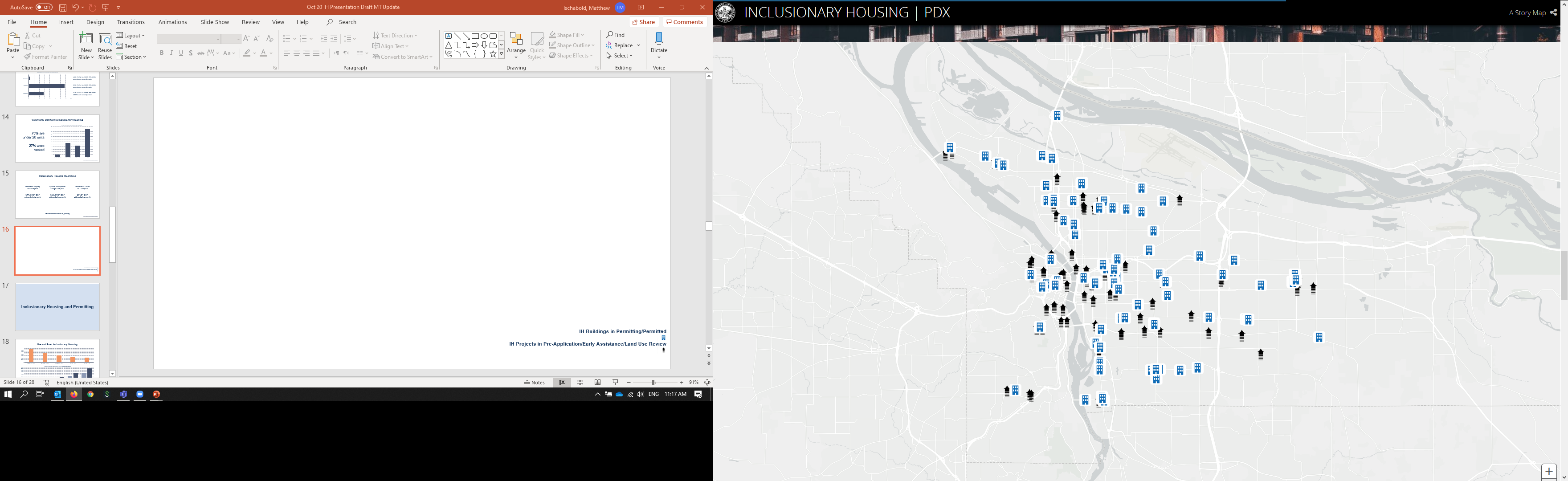 IH MULTE Applications
July 14, 2021
Morrison Apartments
1130 SE Morrison Street
IH Buildings in Permitting/Permitted

IH Projects in Pre-Application/Early Assistance/Land Use Review
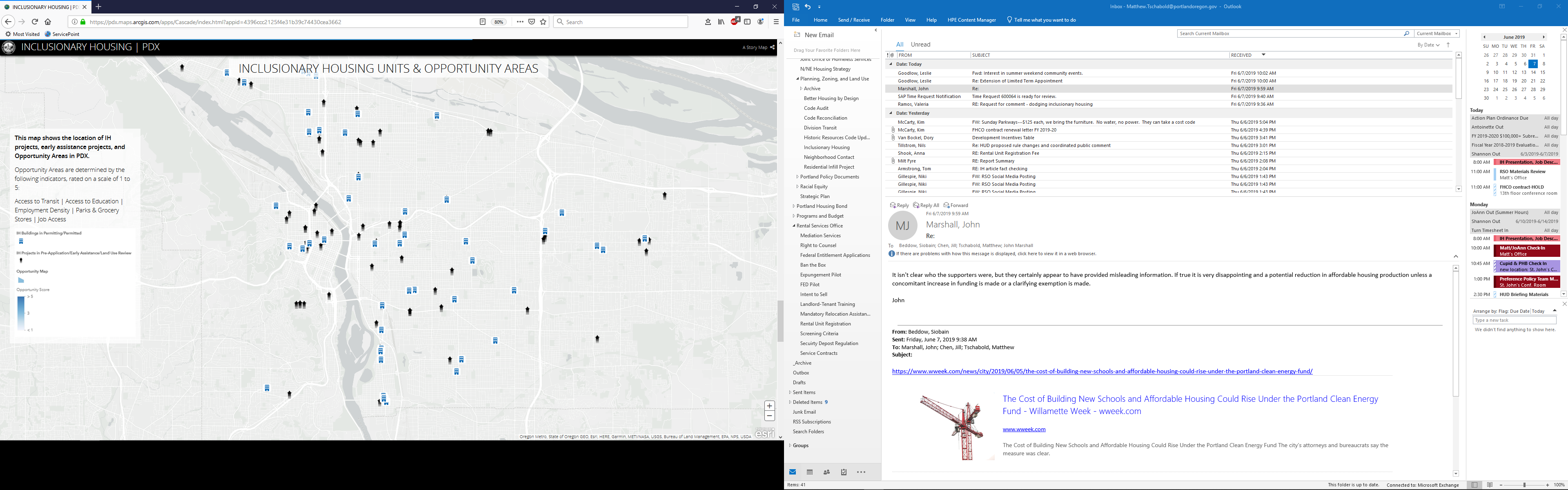 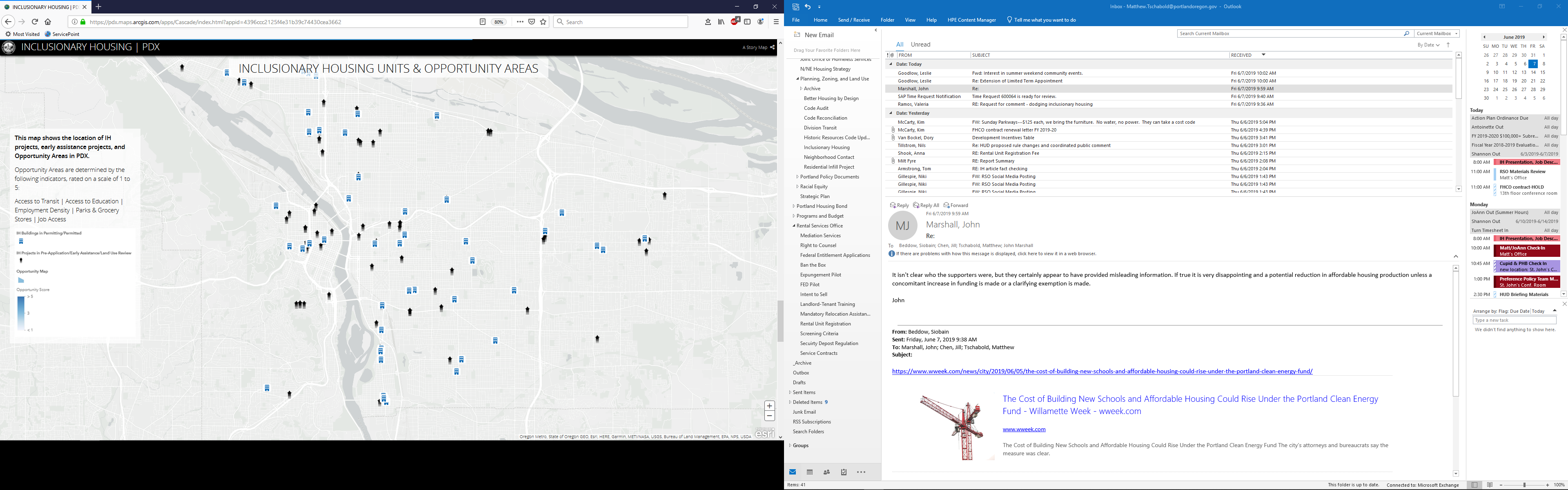 City of Portland, Portland Housing Bureau, April 2021
Morrison Apartments
Project Overview
Developer Options
20% of units at 80% AMI
10% of units at 60% AMI
Fee-in-lieu
Off-site
Bedroom reconfiguration
Building
247-unit building (Avg. SqFt: 530 studio, 614 one-bed, 915 two-bed, and 1,108 three-bed)
1 IH studio and 10 IH 3-bedroom units at 60% AMI

Rents 
Neighborhood: $1,472* for studio and $3,857* for three-bed
IH rent max: $1,015 for studio and $1,509 for three-bed

Property Tax Exemption
$40,446 per IH unit, per year (for 10 years)
$4,085 per year of affordability (for 99 years)
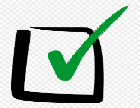 Housing Bureau recommends approval as IH rents are well below market and there is a significant demand for affordable 3-bedroom units in this area of the city
*Market estimates today, market rents may be higher after construction